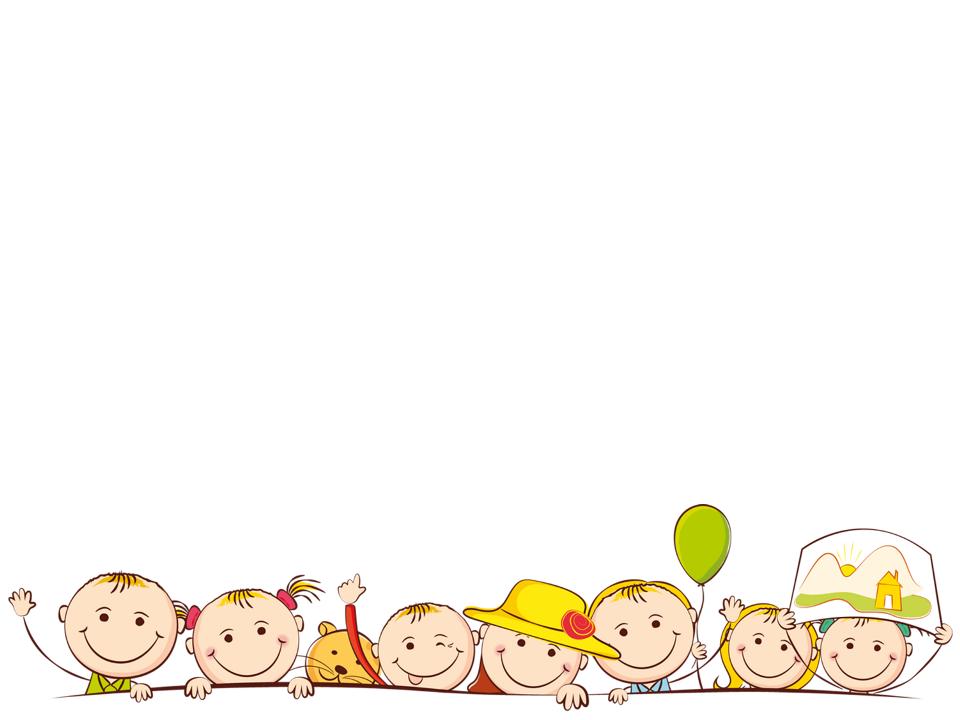 В детский сад
 пришла весна
Мы посеем семена
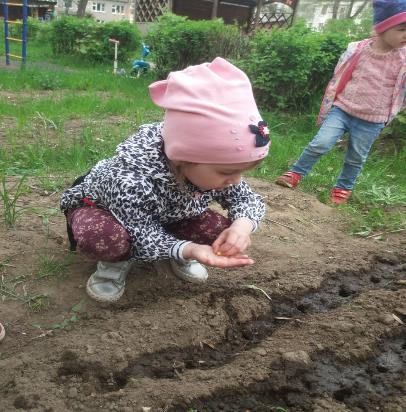 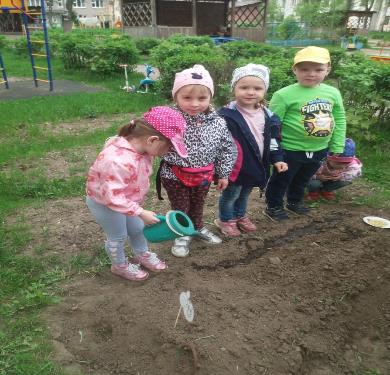 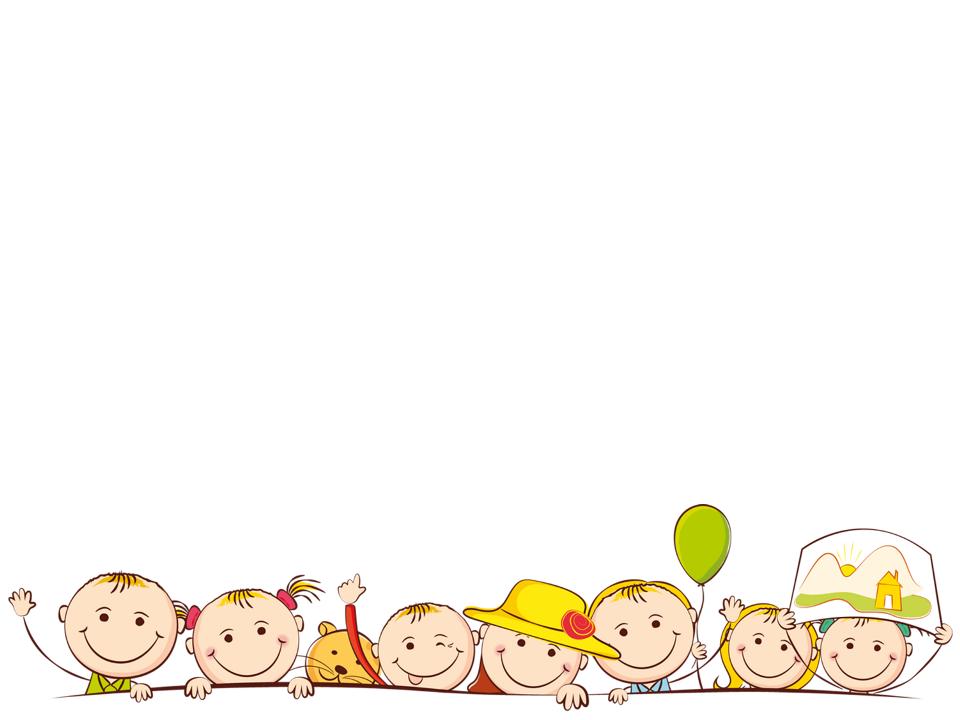 Будем мы ухаживать, будем поливать
Будем за росточками дружно наблюдать
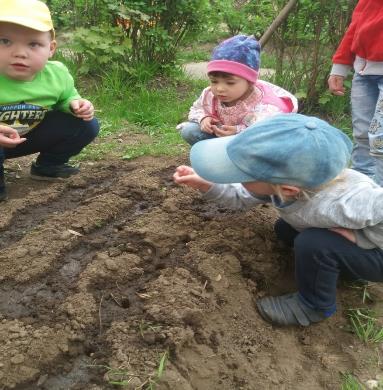 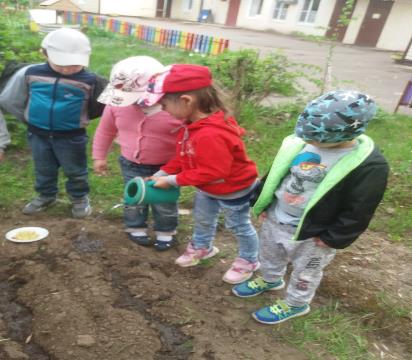 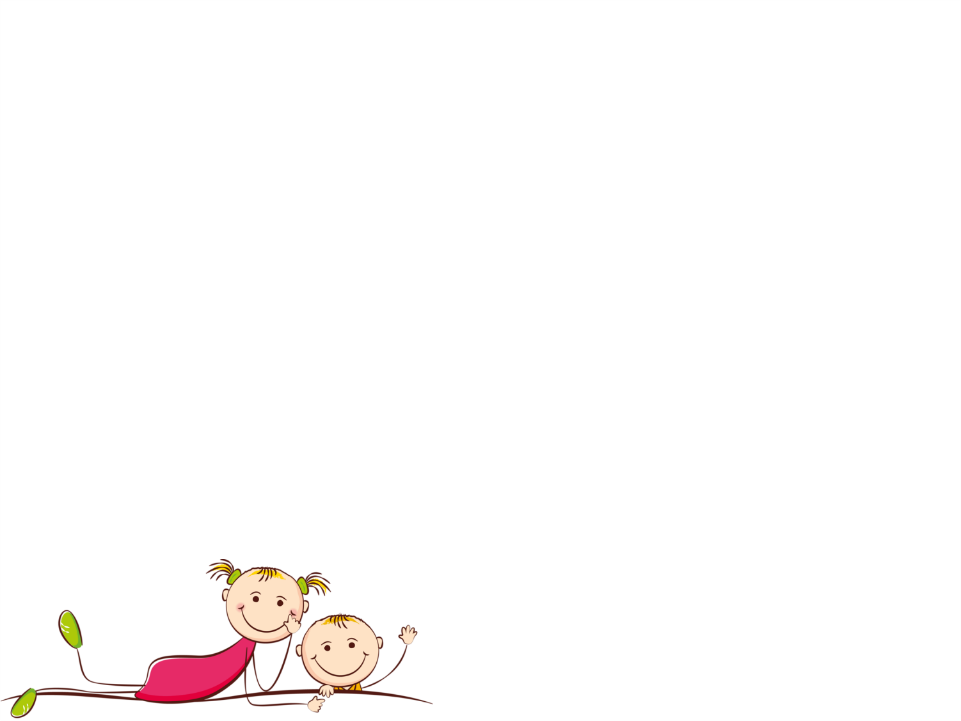 Мы пока еще малышки, но уже читаем книжки.
Все хотим на свете знать, чтобы умненькими стать.
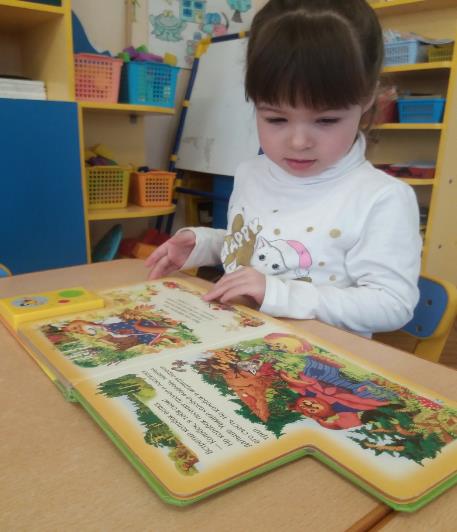 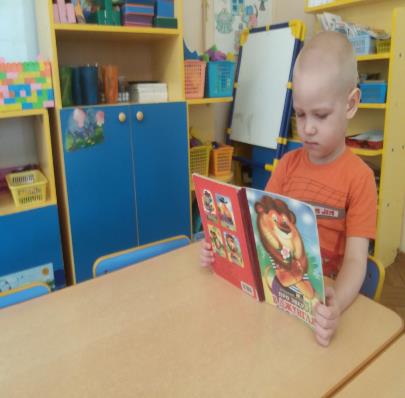 [Speaker Notes: Утром в садик все пришлиИграть с друзьями будем мыУпражнения, зарядкаНам нужны как подзарядка]
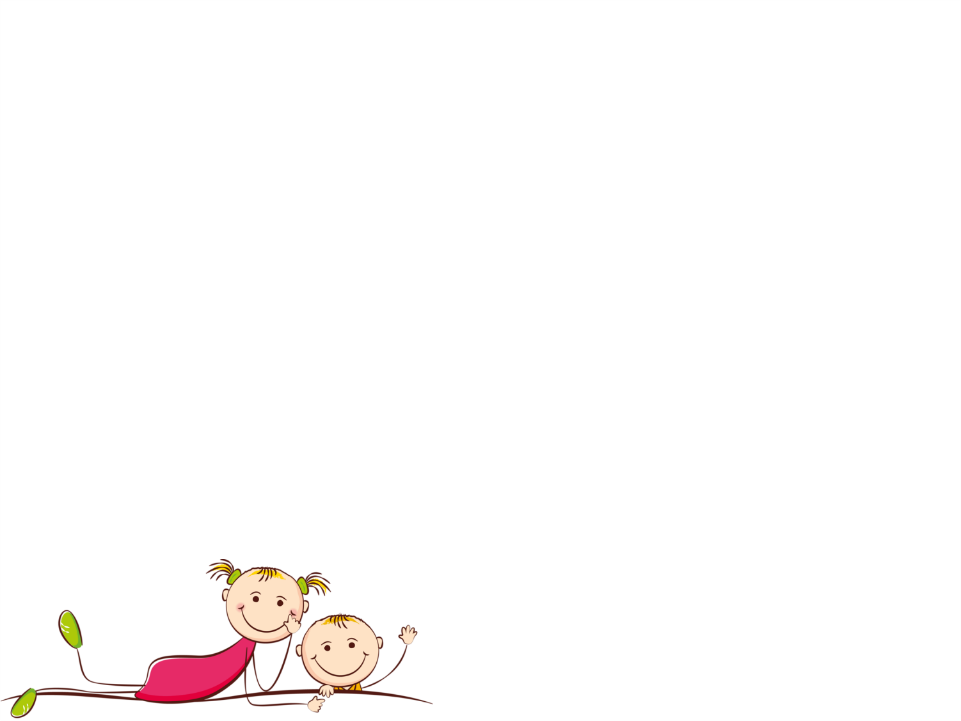 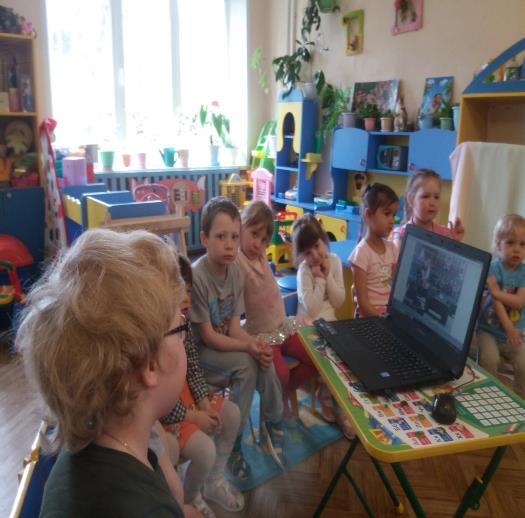 Пусть пока еще малы
Для глубоких знаний мы,
Но готовиться должны 
К школе мы заранее.
Завтра встретимся опять, 
Будем знать мы все на 5.
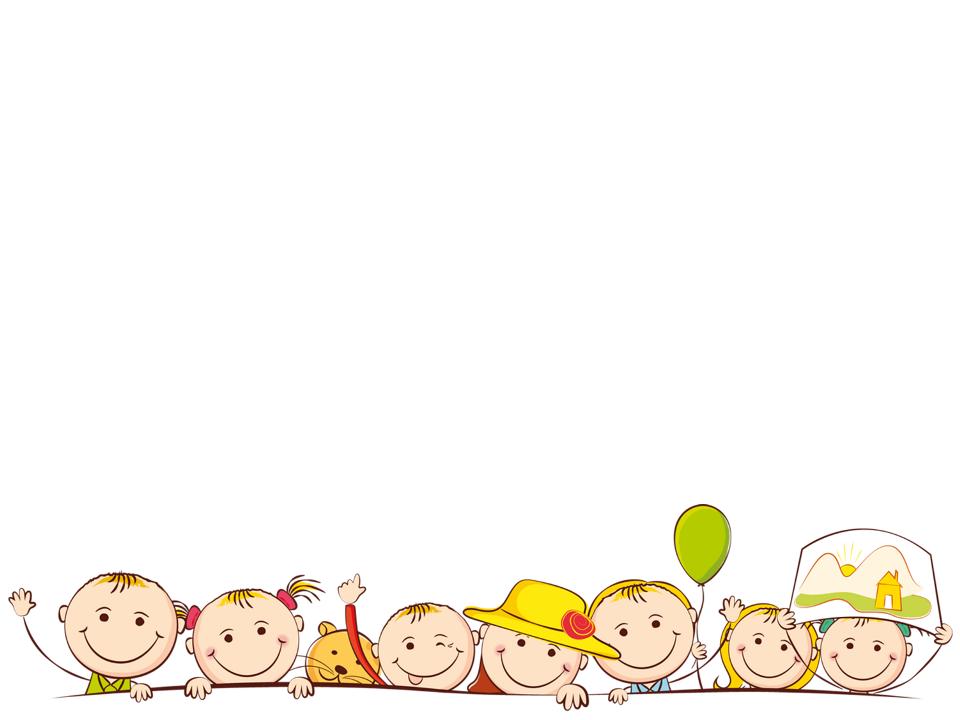 Собираю пазлы - детская игра. 
Из обрезков разных выросла гора.
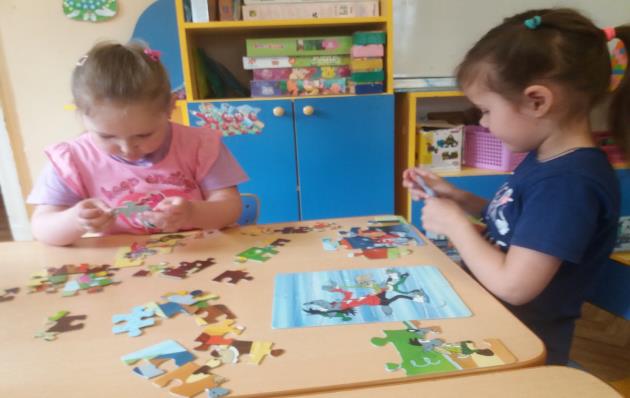 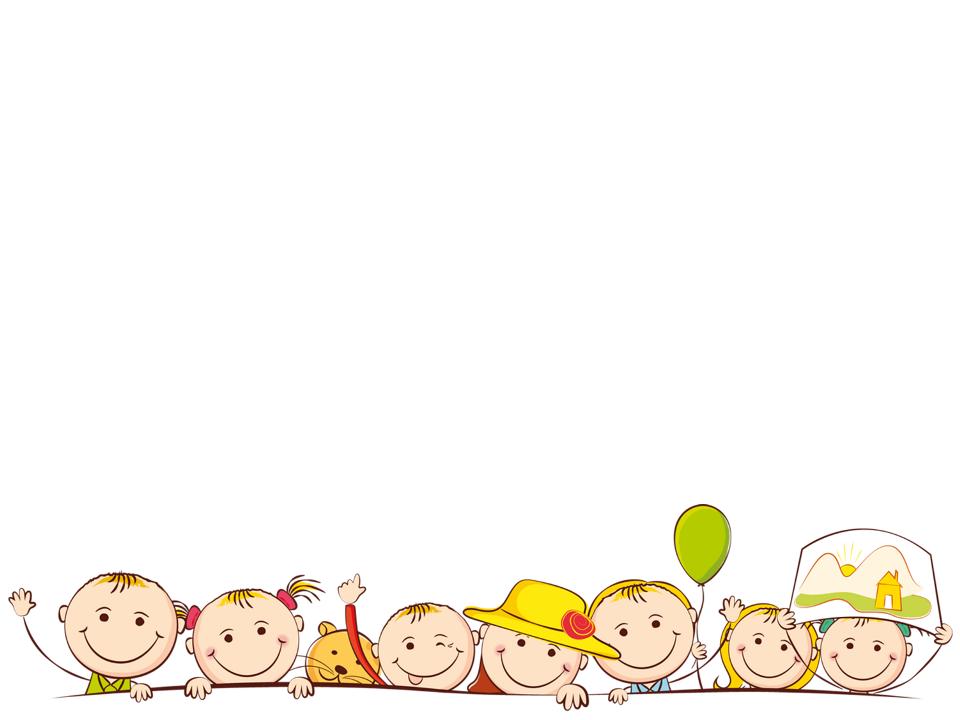 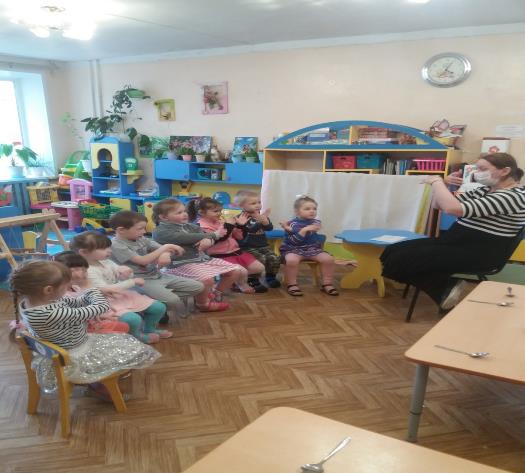 Раз, два, три, четыре, пять!Вышли пальчики гулять!Раз, два, три, четыре, пять!В домик спрятались опять.
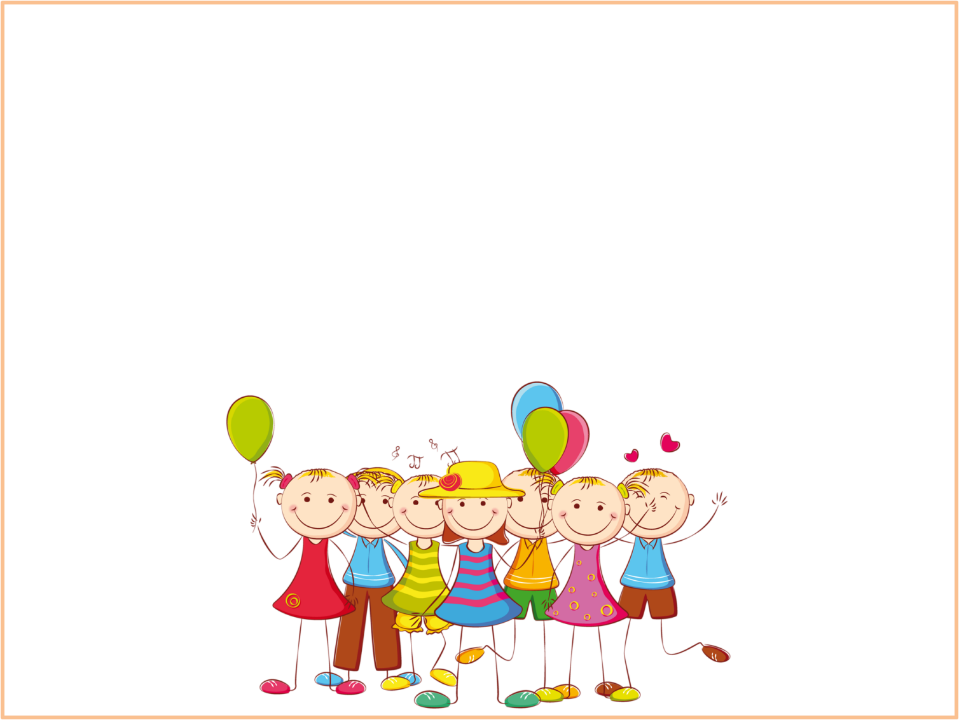 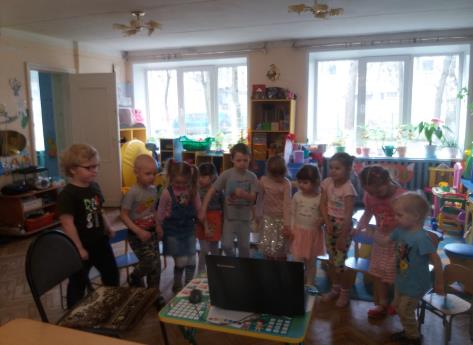 Учим мы стихи и песни В нашей группе дошколят! Места нет для нас чудесней! Чем любимый детский сад!
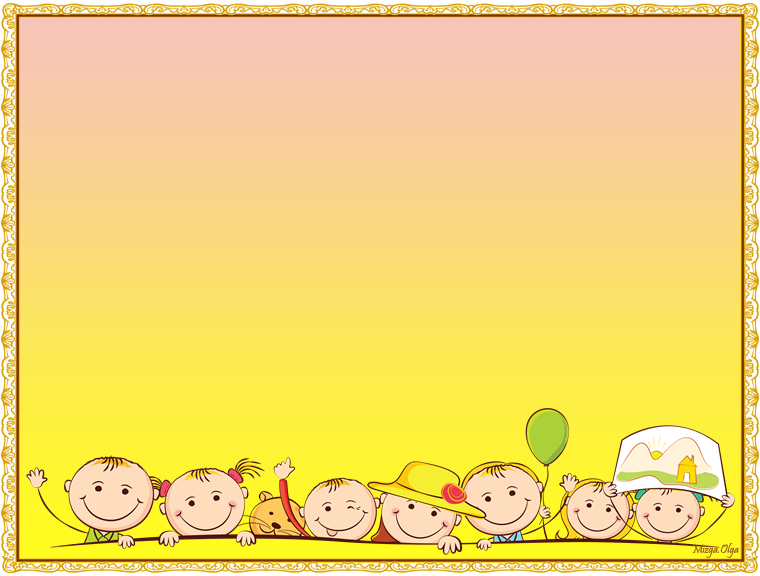 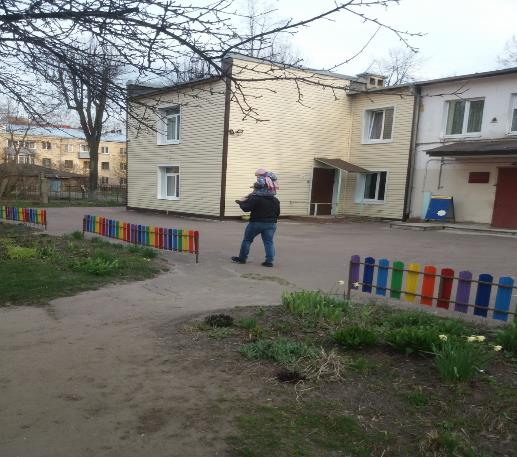 Пробил час – пора прощаться.
Очень жаль нам расставаться.
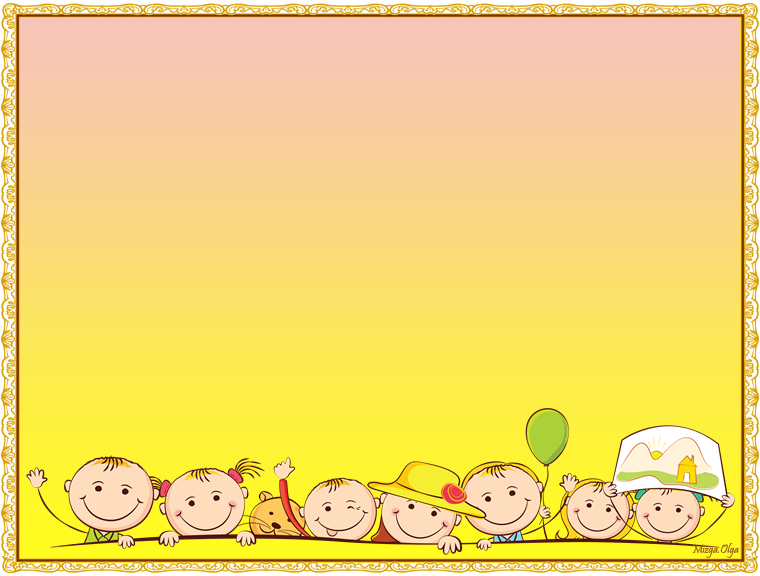 Спасибо за внимание
Всем здоровья